English II
Ms. Wicks and Ms. Eichman’s 
2024-2025 Syllabus
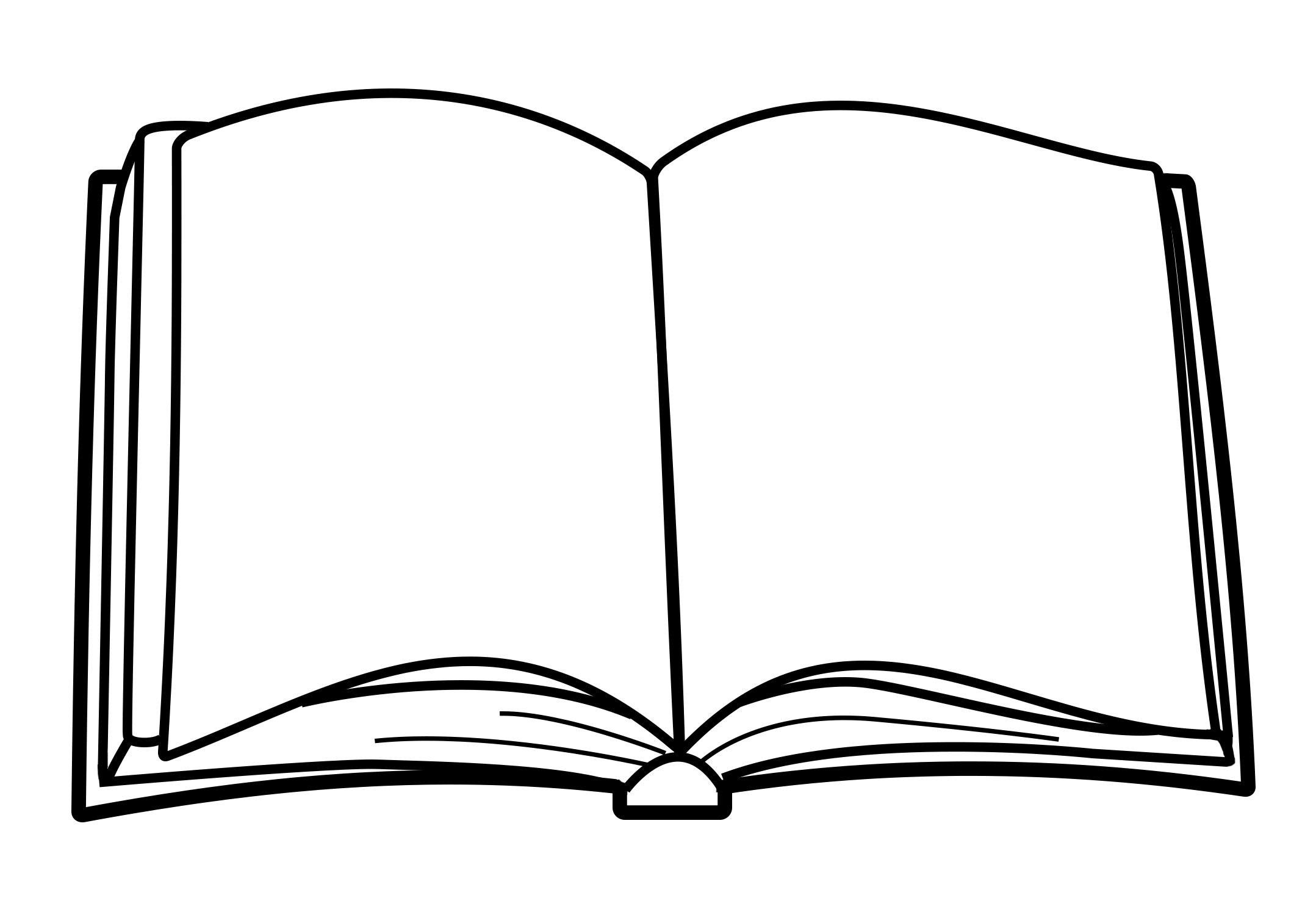 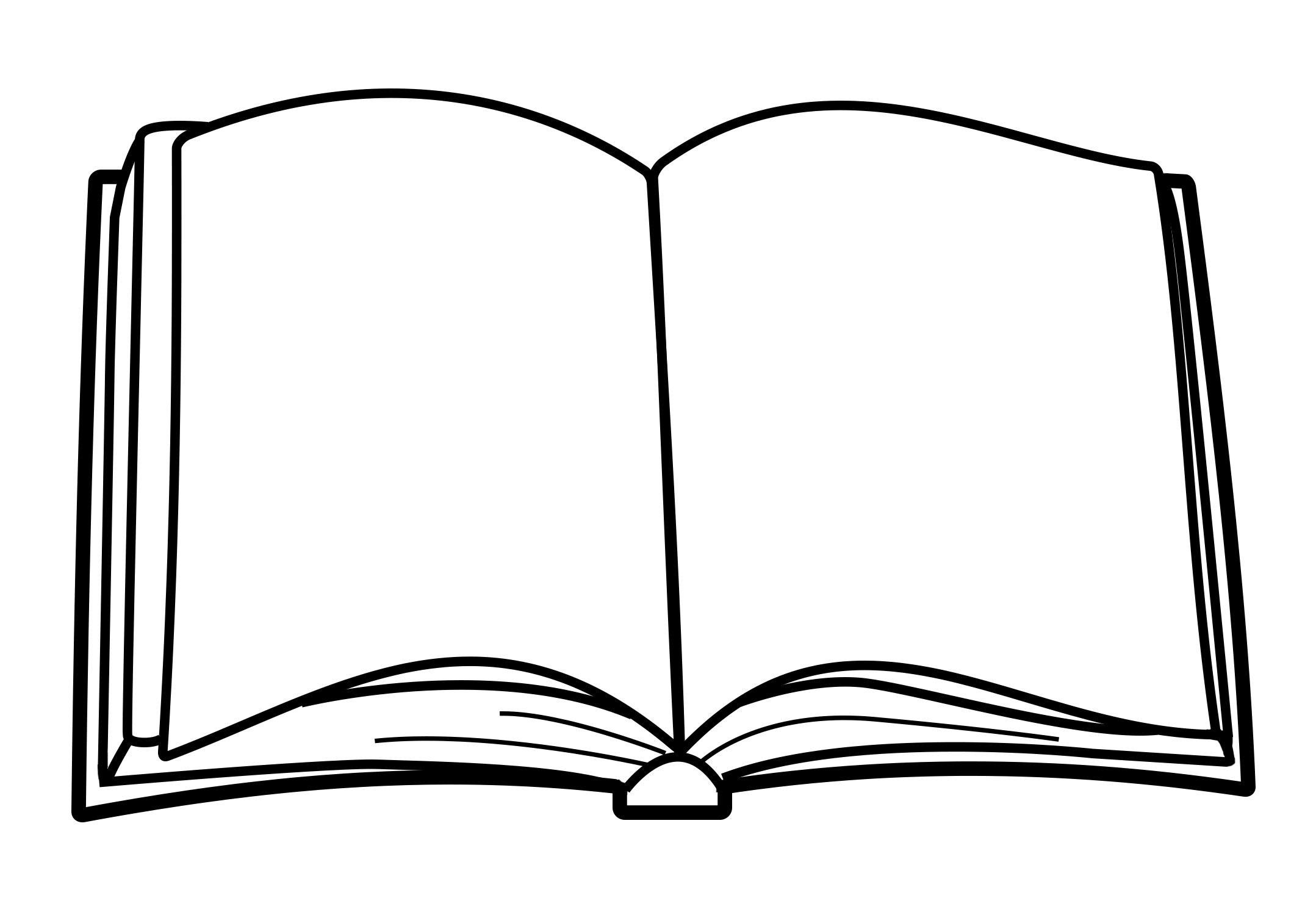 Classroom Materials:
How To Contact Me:
wicksa1@scsk12.org or eichmans@scsk12.org Parents may arrange times for phone calls through email  or through the 10th grade counselor.
One Inch Binder
Pencils/Blue or Black Ink Pens/Multi-colored highlighters
Notebook Filler Paper
7 Binder Dividers (Labeled Literature, Non-Fiction, Poetry, Writing, Grammar, Vocabulary, and Graded Work)
TCAP Success Workbook
TEAMS 
COMMONLIT Account: 
School Issued laptop
PRE-AP Account
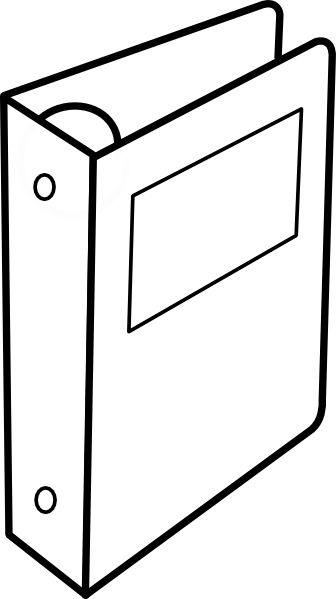 What We’re Reading:
.
Based on the district curriculum, students will read a multitude of fiction, non-fiction, and poetry pieces throughout the year
Grading/Evaluation
Grades can be checked through PowerSchool (found on the Overton website). Grades will be updated and posted online on a regular basis.
Classroom Rights
Classroom Responsibilities
You have the responsibility of coming to class prepared with all materials and assignments. 
You have the responsibility of being in the proper place in the classroom at all times. 
You have the responsibility of keeping the environment peaceful and quiet. 
You have the responsibility to put forth your best effort at all times. 
You have the responsibility to be kind and respectful to yourself, your peers, your teacher, and your environment at all times.
You have the right to learn while in school. 
You have the right to feel safe and work undisturbed in your classroom. 
You have the right to work and learn in a peaceful and quiet environment.
You have the right to the highest quality education possible. 
You have the right to be treated with kindness and respect by your teacher and peers.
Consequences
The following consequences will be given for not upholding classroom responsibilities. 

Verbal Warning(s)
Parent Contact
3. After-School Detention
4. Office Referral

*Depending on the severity of the behavioral infraction, these consequences may not be given in the exact numerical order.
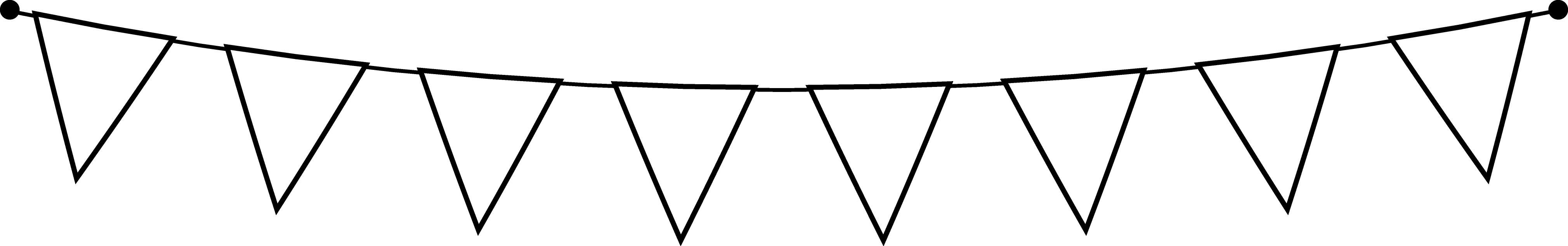 Important Information
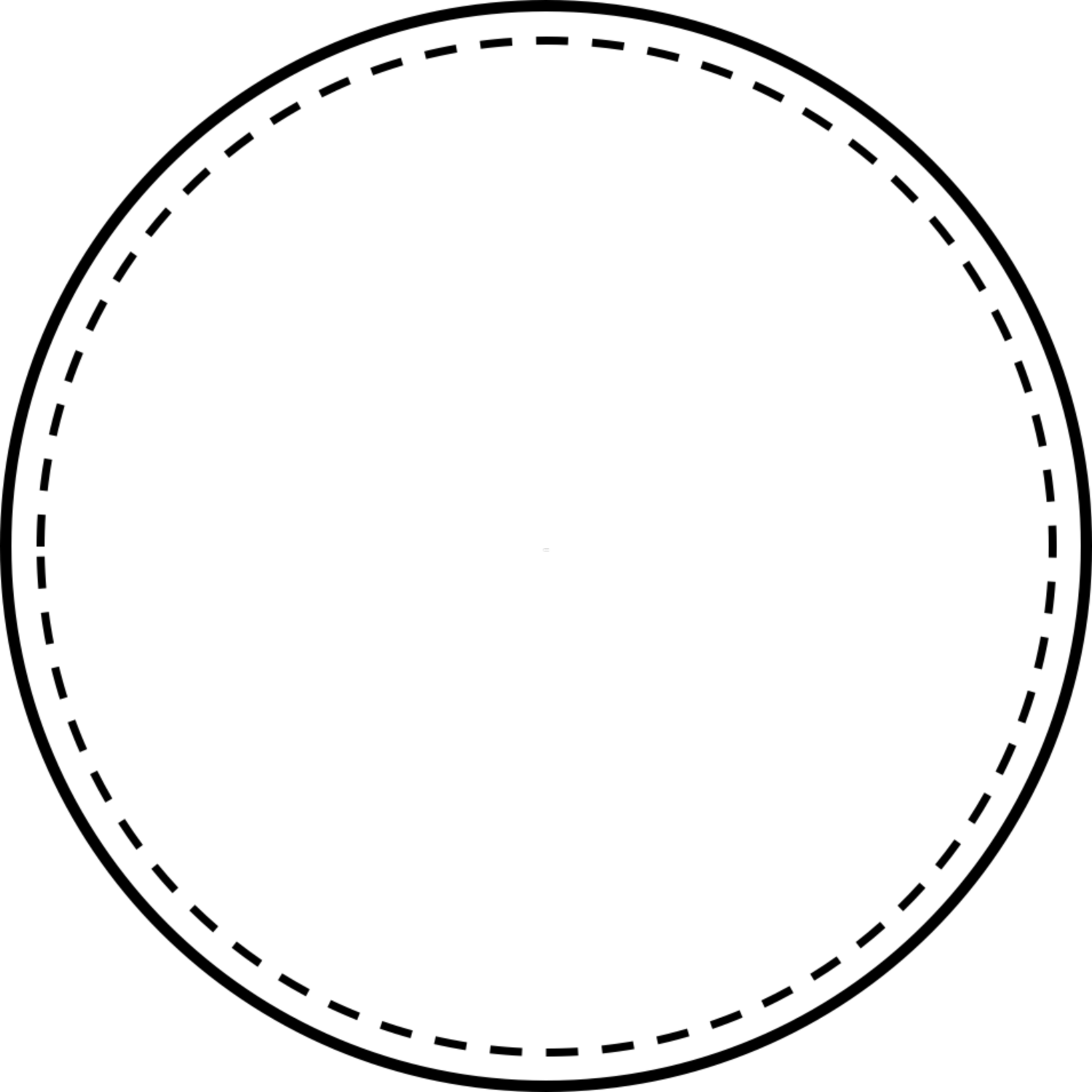 Absences/ 
Make-Up Work
Students can only earn full credit with an excused absence.  Students may earn 75% with an unexcused absence.  Students are responsible for picking up missed work during the following class period and will have two days after the missed class period to turn it in. If a student misses a test or quiz, he or she is expected to stay after school or come during an elective period (with permission from the elective teacher) to make up the missed test. Not making up a test will result in a zero.
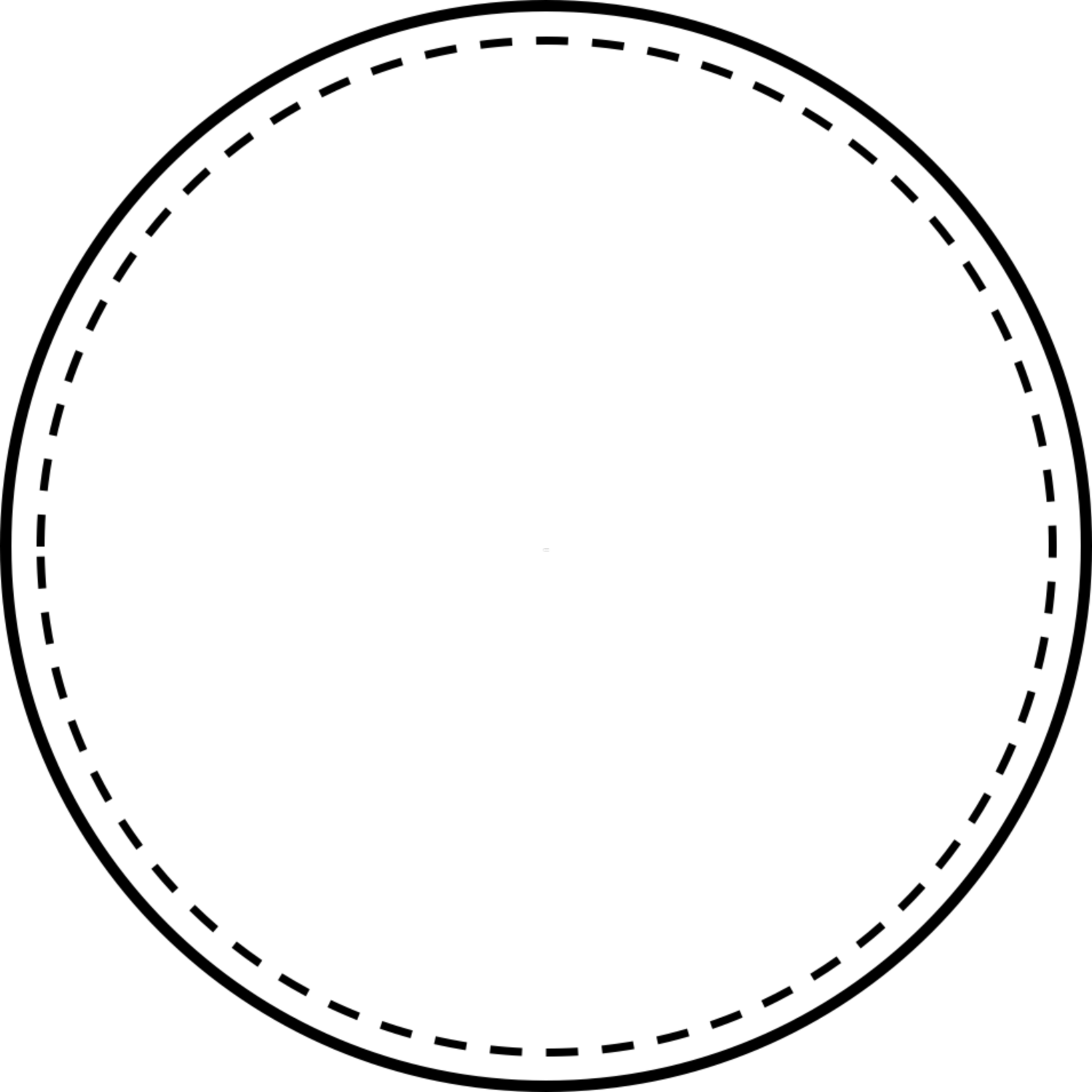 Cell Phones/
Electronics
The MSCS Cell Phone Policy will be strictly followed in the classroom. Students will not be allowed to use cell phones at any time unless clearly indicated by the teacher for an instructional purpose. If a cell phone or other electronic device is seen in the classroom during an unapproved time, it will be confiscated and turned into the office as instructed in the MSCS Electronic Device Policy.
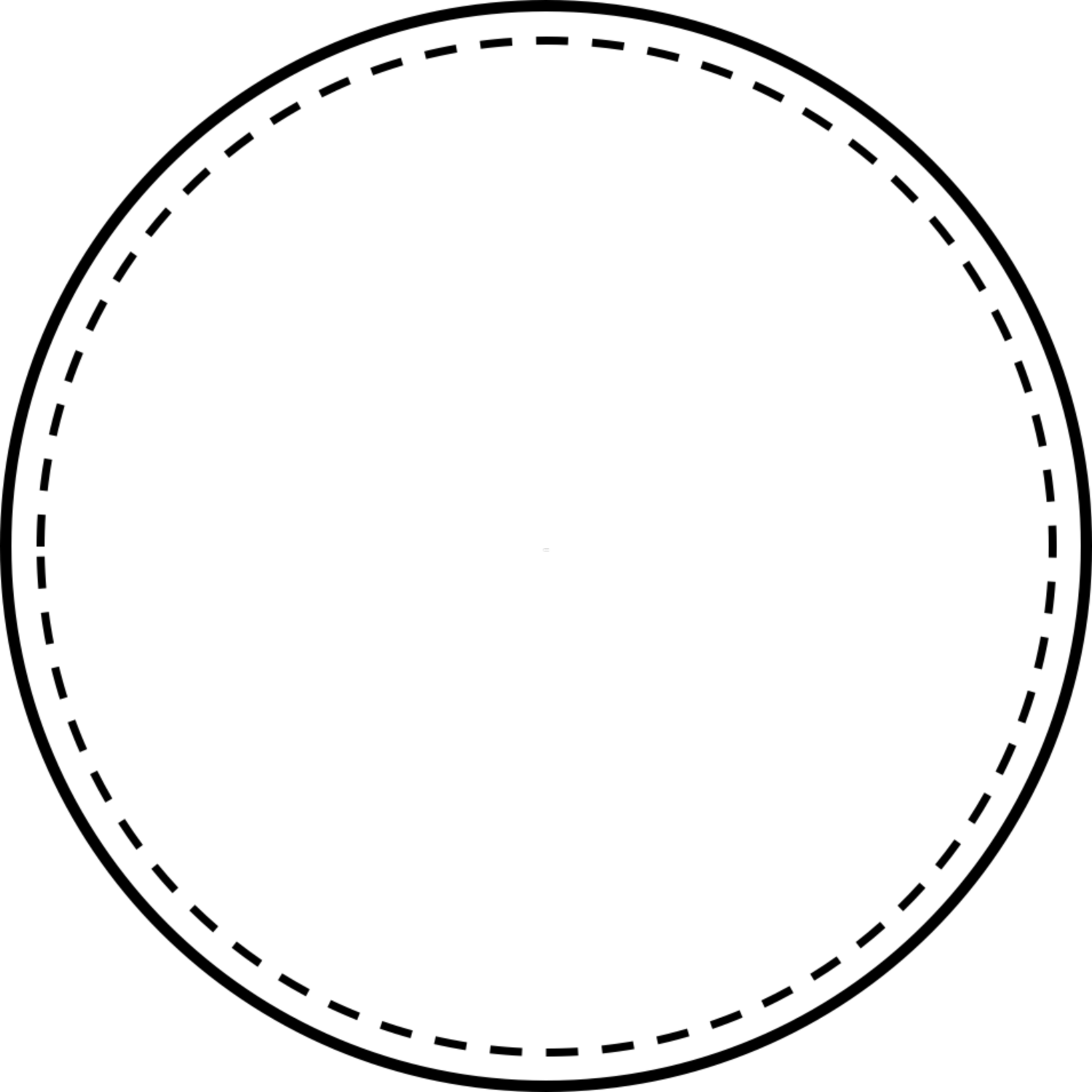 Tardy Policy
When a student comes in tardy, he or 
She must sign in on the tardy form.
Being tardy is counted as  not being seated by
the sound of the tardy bell.  One tardy will
Result in a verbal warning and classroom 
participation points.  Multiple tardies will 
   result in parent contact, after school detention, or 
written office referrals.
Restroom/Hall pass Policy
Each student will only be given 5 minutes
 to use the restroom.  Students who 
abuse their pass will lose their ability to 
use it.
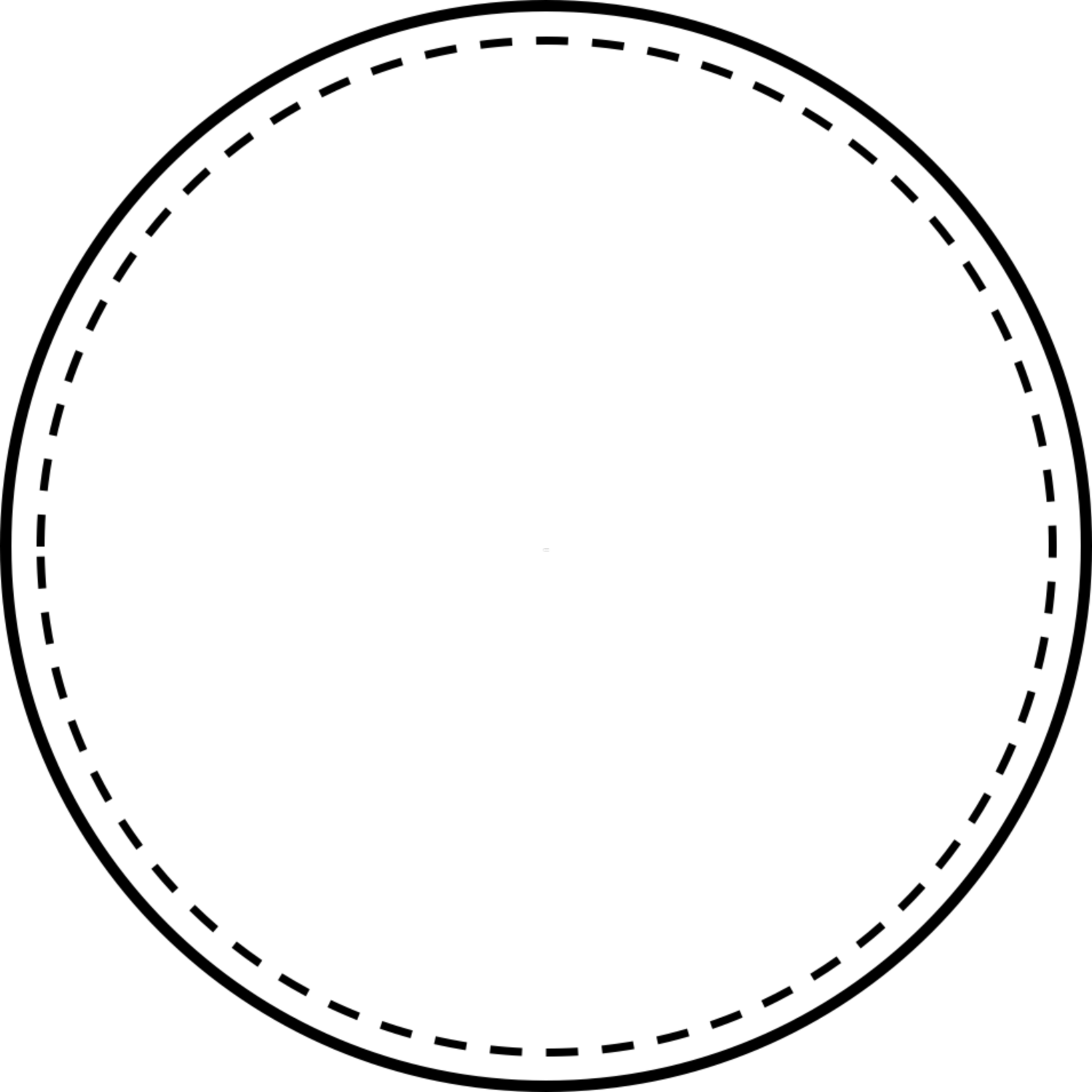 . .
Homework
Whether assigned or not, students will review content daily.  Homework will be turned in at the beginning of class in the correct class box.  No assignments will be accepted after class has begun.  Plagiarizing will result in a 0 for all students involved. NO LATE HOMEWORK WILL BE ACCEPTED.
Detach this page from your syllabus and return it during the next class with signatures from both you and your parents for a homework grade.  KEEP YOUR SYLLABUS IN YOUR ENGLISH I BINDERParent/Guardian Contact InformationName:________________________Number:______________________email address:__________________
----------------------------------------------------------------------------
I have read this class syllabus thoroughly, and I understand it to be a contract for my son or daughter’s year in this class.  I will do everything that I can to encourage him/her to follow the rules and perform to this best of his/her ability so that he/she can succeed in this class.

Parent Name:____________________________

Parent Signature:___________________  Date:_________


I have read the class syllabus thoroughly, and I understand it to be a contract for my year in this class.  I understand the expectations that my teacher has for me, behavior-wise and academically, and I will meet them or accept the consequences.

Student Name:____________________________

Student Signature:____________________   Date:________